LijnenSnijdende lijnen en loodlijnen
Snijdende lijnen en loodlijnen
Theorie
© Noordhoff Uitgevers bv
lijn k
lijnstuk AB
B
Halve lijn
A
C
© Noordhoff Uitgevers bv
Snijdende lijnen en loodlijnen
Theorie
© Noordhoff Uitgevers bv
rechtehoekteken
a
b
S
R
p
q
snijpunt R
snijpunt S
De lijnen a en b snijden elkaar.
De lijnen p en q
maken rechte hoeken.
We zeggen: p is een loodlijn op q, of p staat loodrecht op q.
© Noordhoff Uitgevers bv
Snijdende lijnen en loodlijnen
Theorie
© Noordhoff Uitgevers bv
Staan de lijnen loodrecht op elkaar?
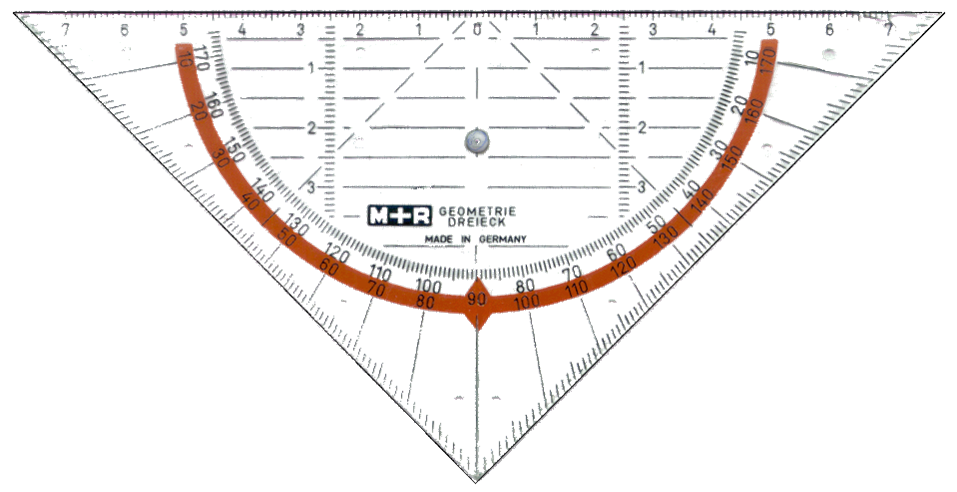 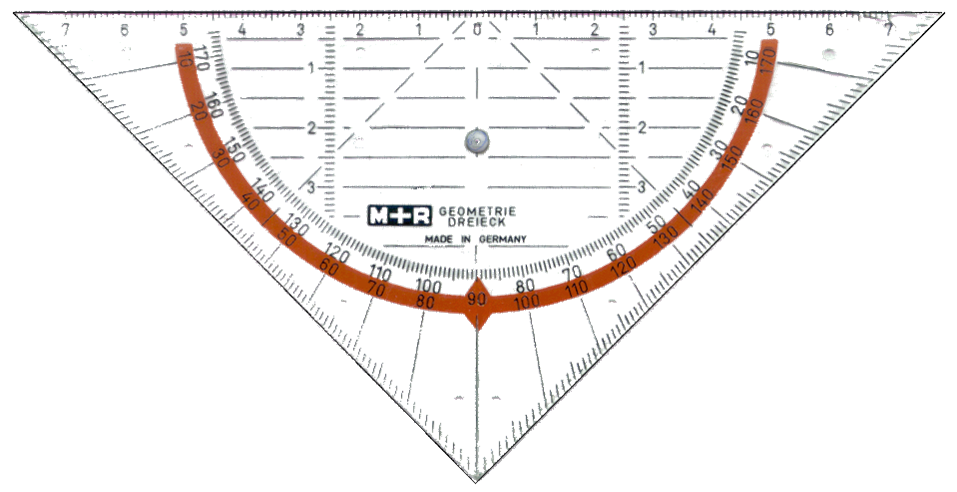 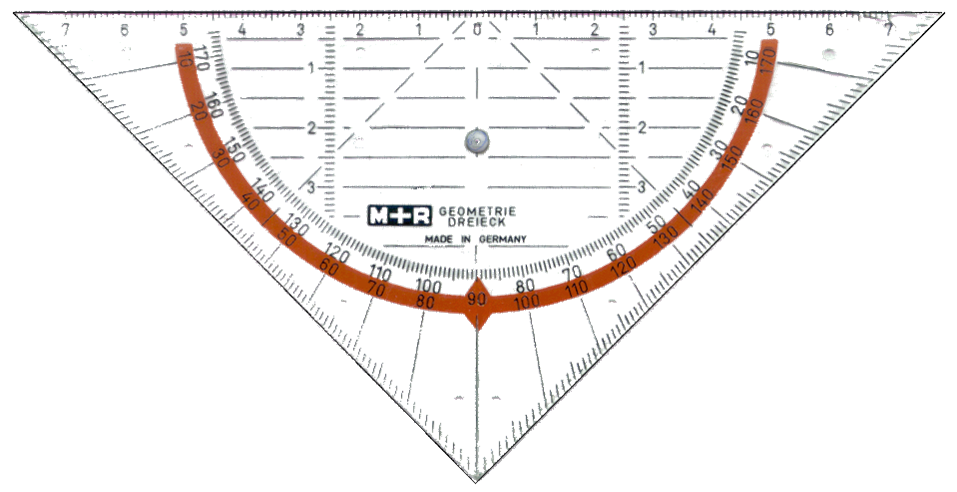 De lijnen staan niet loodrecht op elkaar.
De lijnen staan niet loodrecht op elkaar.
De lijnen staan loodrecht op elkaar.
© Noordhoff Uitgevers bv